Кубизм
Подготовила: Терешко Елена 11-Б
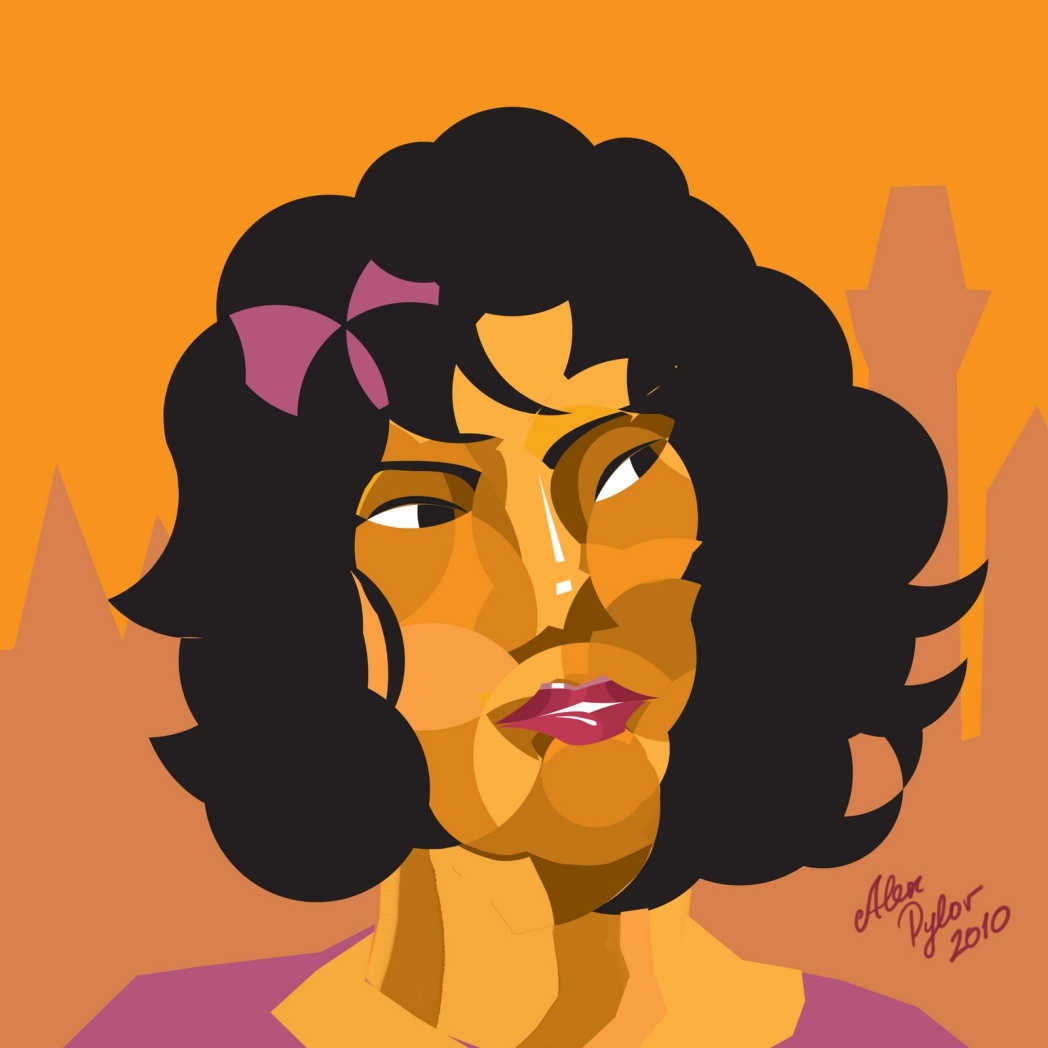 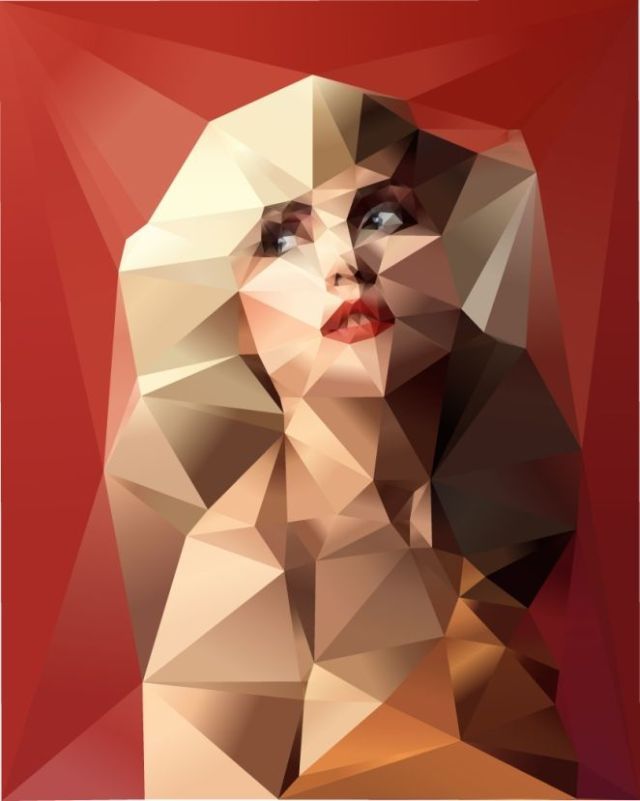 Основной задачей творчества художников-кубистов было создание новой реальности, через отречение от действительности, а не её постижение.
Наиболее яркими представителями кубизма и его основоположниками считают двух великих художников – Пабло Пикассо и Жоржа Брака.
Увлекались кубизмом и стремились претворить его в своем творчестве многие русские художники, среди них: М.Шагал, А.Лентулов. Влияние кубистов сказалось на творчестве многих художников Европы и Америки, среди них: Лионел Фейнингер, Макдональд –Райт. В начале первой мировой войны кубизм утрачивает свои позиции в искусстве, а затем прекращает свое существование, преобразуясь в другие направления.
Художники кубизма
Крупнейшие достижения
Наиболее известными кубистическими произведениями начала XX века стали картины Пикассо «Авиньонские девицы», «Гитара», работы таких художников, как Хуан Грис, Фернан Леже, Марсель Дюшан, скульптуры Александра Архипенко и др. Кубизм развивался и за пределами Франции; особенно плодотворно — в Чехословакии.
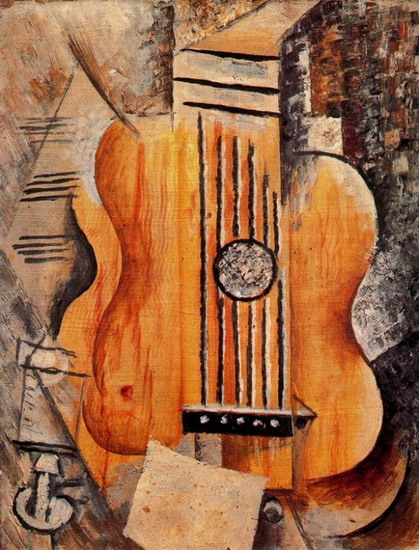 П. Пикассо «Авиньонские девицы»
П. Пикассо «Гитара»
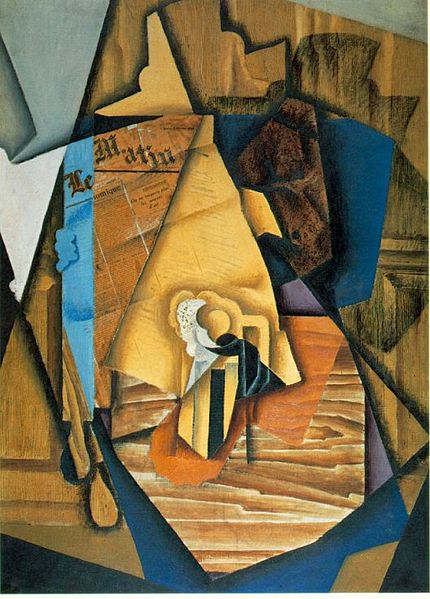 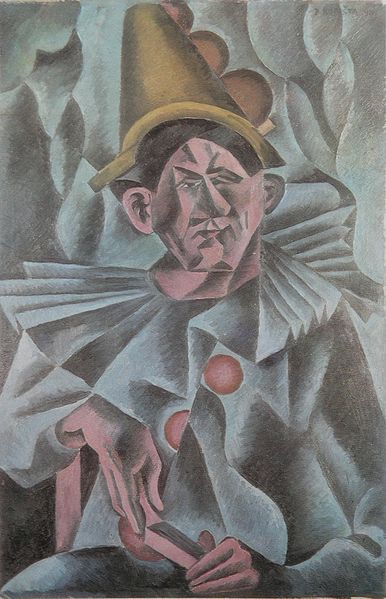 Хуан Грис «Мужчина в кафе»
Б. Кубишта. «Пьеро»